BENCHMARK REVIEW # 2
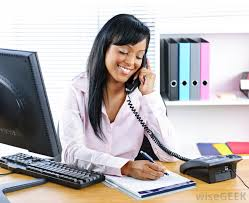 Training for an MA
Certificate within 1 year
What is AAMA: 
American Association of Medical Assistants- to raise the standards of the medical assistant to a professional standard(page 44)
Becoming  a certified medical assistant(CMA): you can be certified after taking an accredited MA program, this is from the AAMA(page 47)
Becoming a resisted medical assistant(RMA): this exam is designed to evaluate the competence of the entry-level MA, this is from the AMT(American Medical Technologists)Page 48
Administrative and Clinical Skills
Administrative and clinical skills(page 32)
Differentiate between administrative skills and clinical skills?
Administrative:  
    - schedule appointments
    - handle phone calls
    - complete insurance forms
    - obtain patient data

Clinical: 
     - take medical histories
     - take vital signs
     - assist with medical procedures
     - prepare patients for exams
     - prepare medications
Characteristics Needed For a Quality MA
Accurate(detailed)
Adaptable(the ability to adjust)
Conservative(be cautious, handle with care)
Courteous(kind)
Dependable(responsible)
Confidential
Empathetic
Enthusiastic
Honest
Initiative
Patient
Perseverance(persistent)
Punctual
Respectful
Reliable
Self-control
Tact(saying the right thing at the right time)
Professionalism
Describe professionalism?
As “a state of mind”
Professionalism includes:
Good health
Personal appearance
Good self-esteem
Self-confidence
Enjoyment of life
Respectful of others    page 45-46
Employment-Seeking Skills
Resume’:
An outlined summary of your abilities and experiences  page 1057
Cover letter:
Why you should be hired for the desired position  page 1060
Follow up letter: 
Shows appreciation for the employer's interest in you and  your interest in the position and in the organization   page 1075
Job Opportunities for MA’s
Inpatient setting:
Hospital’s
Ambulatory setting:
Out patient services
Healthcare departments and specialties
Dr. offices
Medical Practice Specialties
Identify theses Medical Practice Specialties:
Allergy
Treating allergic reactions
Cardiology
Heart
Dermatology
Skin
Gastroenterology
Stomach
Gynecology
Female reproductive system
Nephrology
Kidneys
Neurology
Brain
Oncology
Cancer
Urology
Urinary system
Page 22-23
Apply Risk Management
Apply risk management processes:
Missed appointments, fired patients, medication management, scope of practice,  documentation, dealing with a disruptive patient, non compliant patient
HIPAA
What is HIPAA:
-The Health Insurance Portability and Accountability Act of 1996 (privacy) page 15
Patient Self-Determination Acts
Power of Attorney:
Known as your agent or proxy, to make     health care decisions for you at any time
 A Living will:
Written in advance, it states the patients wishes regarding end-of-life care
The Uniform Anatomical Gift Act 1978:
Organ and tissue donation
Classifications of Law
-Criminal law: 
          deals with offenses against all citizens(theft, robbery)
     - Civil law: 
        Disputes between individuals or organization(medical malpractice, divorce, child custody)
     - Tort:
        is defined as any  number of actions done by one person, or a group of persons that causes injury to another (intentional acts or  accidents)
     -Negligence:
        is an act or failure to act as a reasonably prudent physician under the same or similar circumstances that directly causes injury to a patient
     -Liability:
        written statements; anything to which a person is liable or responsible for(ex: A nursing home has a duty to exercise reasonable care to prevent injury to its patients)falls or decubitus ulcers
Classifications of Laws
-Slander: 
        refers to oral remarks;  the saying of false and malicious words about another, resulting in injury to his or her reputation.
     - Assault: 
       a deliberate attempt or threat to touch without consent
     - Battery: 
       unauthorized touching
False imprisonment:
-restraint of a person in a bounded area without justification
- Defamation:
- false statements
Invasion of Privacy:. 
The intrusion into the personal life of another, without just cause
Contracts
Patient-Physician contracts:
They have three parts:
1:  The offer
2:  The acceptance
3:  The consideration
Malpractice and Litigation
Define negligence:
Primary cause of malpractice, lacking in due care or concern
Define malpractice: 
Is a professional’s negligence
Identify Malpractice Terms
Informed Consent: 
Implied consent: verbal and expressed: In writing
Patient rights: 
Patient have the right to receive care equal to the standards of care in the community as a whole
Good Samaritan Law:
1959 to protect the physician who gives emergency care from liability for any civil damages 
Statute of Limitations:
Law that designates a specific limit of time during which a claim may be filed in malpractice suits or in the collection of bills
Evaluate Medical Ethics and Related
Differentiate between ethics and etiquette:
Ethics: standards of conduct and moral judgment(right and wrong)
Etiquette: Conventional rules for correct behavior(making someone feel comfortable) 
Examples:
Offering a person foodSaying thank youMoving out of the way for a personOpening a door for a personSaying helloSmiling at someoneAsking about someone's day
Evaluate Medical Ethics and Related Issues
Evaluate medical ethics and related issues:
A system of moral principles that apply values and judgments to the practice of medicine
Sometimes it is difficult to distinguish between legal and ethical issues
Ex: artificial insemination, surrogate, abortion, AIDS(refusing insurance coverage)
Identify The Elements Important In the Medical Office
Appropriate environment for patient comfort:
Use soft colors and subdued light 
Soft music, plants, and attractive painting
The room temperature should ensure the patient's comfort
The room should pleasant and well maintained
Describe The Professional Way Of Greeting And Responding To Patients
Late patients: 
Schedule at the end of the day or after lunch
Angry patients:
Listen, keep door open, but in a back area, notified supervisor
Missed appointments: 
Document in the patient’s chart. The physician will advise you about further actions
Identify The Duties Of Opening and Closing The Office
Opening the office:
Unlock doors, observe the office, perform a safety check, pull charts, inspect exam rooms, check the temperature, cleanliness
Closing the office:
Restock and clean, check for completed charts, dictate notes, turn off lights ect, set alarm, lock doors
Medical Office Communication
Define triage:
A system od sorting and identifying the severity
Why is it important to document a phone call conversation?
Liability/ follow HIPAA regulations
How would you answer a telephone call?
Professional attitude is critical to the success of the business. Be courteous, articulate, and an active listener
Referrals:
Give the patient two choices, have a list of specialties
Describe Scheduling Techniques
Matrix:
A format for scheduling a patient, blocking times with an x (3 Dr. schedules at once) 
Double booking:
The same appointment time is given to two or more patients
Group/Cluster booking: 
Patients with similar complaints or diagnoses are scheduled every 10 min throughout a particular segment of the day
Open office hours:
No scheduled appointments, Patients sign in upon arrival and seen b the physician in that order
Always document a no show or cancelation in the patients chart
Verbal and Non-verbal Communication
Identify nonverbal communication:
Perception, body language, facial expressions, gestures
Active Listening skills:
The participation in a conversation with another by means of repeating words and phrases or giving approving or disapproving  nods
Open ended questions: 
A question format that limits respondents with a list of answer choices from which they must choose to answer the question
Defense Mechanisms
Defense mechanisms: 
Repression- is the forcing of unacceptable, or painful ideas, feelings, and impulses into the unconscious mind without being aware of it
Suppression- a condition in which the person becomes purposely involved in a project, hobby, or work so that a painful situation can be avoided
Displacement- is the transfer of emotions about one person or situation to another 
Projection -you might unconsciously blame another person for your own inadequacies
Defense Mechanisms
Rationalization-you justify behavior with socially acceptable reasons and tend to ignore the real reasons underlying the behavior
Denial- is the refusal to admit or acknowledge something so that you do not have to deal with a problem or situation
Procrastination- is defined as “always putting off until tomorrow what you could do today(few  more on page 74)
Contrast Sympathy And Empathy
Sympathy: 
Feelings of pity and sorrow for someone else's misfortune
Empathy:
The ability to put yourself in another persons place
Steps Of The Grieving Process
Outline the 5 steps of the grieving process:
Denial
Anger
Bargaining
Depression
Acceptance
Identify The Contents Of A Medical Record
Patient’s past records
History and physical: from the hospital
Insurance card
Office notes
Progress notes
Nursing notes
Medication list
Physicians orders
X-ray reports
Laboratory reports
Operative reports
Consultation reports
EKG’s
Miscellaneous
SOAP Notes And POMR
Define SOAP Notes:
Subjective
Objective
Assessment
Plan
Define POMR:
The problem-oriented medical records
Subjective is:
What a patient is thinking or saying/impressions
Objective is: 
What you can see/clinical evidence
How To Initiate A New Patient Medical Record
Generate a new patient record:
Charge slips:
-This has a list of procedures and codes for billing
-New patient form
-Copy of patient's insurance card
-Sign HIPPA Consent:
The Health Insurance Portability and Accountability Act of 1996(privacy)
The medical record has an important purpose why:
-It serves as a basis for planning care
Medical Records Management
Alphabetical filing:
Last name, first name(page 206)
Numerical filing:
Numbers are read from the right to the left
Medical dictation: 
physician use a desktop machine and use this to dictated medical notes
Bookkeeping
Prepare a billing statement:
Daily journal: Patient charges and receipts are recorded here each day
Account: Will show charges, payments, and balance due for a patient
Account receivable: All outstanding accounts
Posting: Transfer from one record to another
Debit: A charge, added to an existing balance
Credit: A payment, subtracted from existing balance
Balance: Difference between debit and credit
Adjustment: Professional courtesy discount(write-offs)
Debit balance: Amount paid is less than the total due
Credit balance: Amount paid is greater than was due, or account is being paid in advance of service
Ledger: is a record of all charges or services render
Office Finances
Deposit slip
Separate currency, checks(enter check #), coins
Put bills in the same denomination, face same direction, highest to lowest, total amount at the bottom of bank 
Prepare a bank statement:
Done with all transactions(checks) balance your account 
Day sheets: 
a record of keeping  track of treatments of patients and of monies received and spent
Know the feature of a check page 281
Checks
Accounts receivable:
All outstanding accounts(amounts due)
Write a check:
Date, the payee(check is written to), the amount, the payer signature
Petty cash: 
Money kept in a separate place for small items for a the office, a check is written to replace monies spent in petty cash
Payee:
The person to whom the check is written
Payer:
The person who signs the check
Insurance, Coding, and Billing Procedure
Birthday rule: 
The plan of the parent whose birthday occurs first in the calendar year is primary 
Preauthorization: 
Relates not only to whether the services are covered, but also whether the proposed treatment is medically necessary
Premium: 
The amount paid or payable
Copayment or coinsurance: 
A specific amount that the insured must pay toward the charge for services
Deductible:
A predetermined amount that the insured must pay each year before the insurance will pay
Insurance, Coding, and Billing Procedures
Explanation of Benefits(EOB):
A printed description of the benefits provided by the insurer
Fee schedule:
A list of approved professional services for which the insurance company will pay with the maximum fee paid for each service
Gatekeeper: 
A term given to a primary care physician
Insurance Carriers
Health Maintenance Organizations(HMO):
A prepaid group practice, promoting good health, thus containing the cost of health care  
Preferred provider organization(PPO)
This plan offers different insurance coverage depending on weather the patient receives services(need referral)
Medicare:
Federal health program for paying certain medical expenses of the aged
Medicaid:
Funding program for low income patients
Tricare:
Insurance for the active service(military) personnel and families
Workers compensation:
Insurance for those injured on the job
Insurance And Coding
Insurance claims:
The preparation of claims for the purpose of receiving payment for medical services 
ICD-9 codes:
International Classification of Diseases 9th revision
E codes: 
External causes of injury and poisoning
V codes: 
Factors influencing health status and contact with health service
CPT codes
Current Procedural Terminology 
HCFA or CM 1500 form
The official standard form used by physicians and other providers when submitting bills/claims for reimbursement to Medicare, Medicaid, or private insurance for health services
Terms associated with insurance: